ХЕРСОНСЬКИЙ ДЕРЖАВНИЙ УНІВЕРСИТЕТ
Факультет біології, географії та екології
Кафедра географії та екології







Дисципліна вільного вибору
«Берегознавство та організація природокористування в береговій зоні»
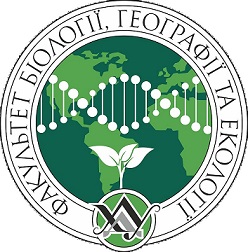 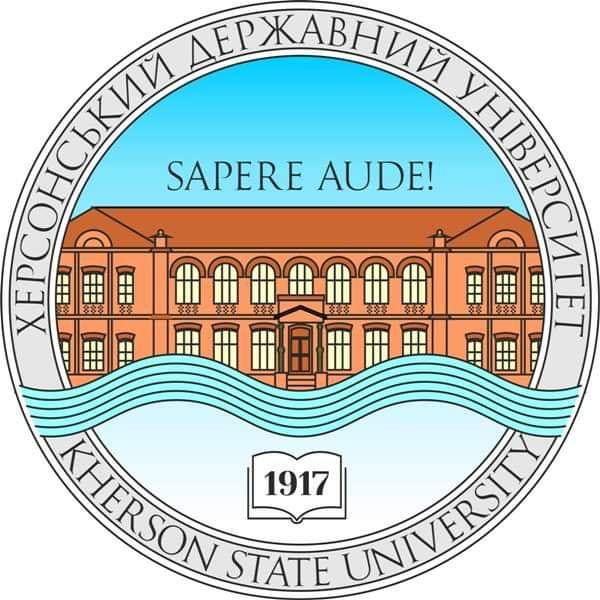 Об’єктом вивчення є берегова зона морів та океанів.

Предметом вивчення є форми рельєфу, їх морфологія, речовинний склад та генезис, сучасні морфолітодинамічні процеси берегової зони морів та океанів
Мета навчальної дисципліни: ознайомити студентів зі структурою, рельєфом та рельєфоутворюючими чинниками, розвитком у часі та просторі берегової зони.
Завдання:
Теоретичні: вивчити особливості генезису, еволюції, структурної зумовленості берегової зони, її морфографічні, морфометричні та динамічні характеристики, особливості природокористування в її межах
Практичні: навчитися аналізувати палеогеографічні, географічні і геологічні карти для отримання інформації про зміну природних умов берегової зони і аналізу розвитку основних процесів; будувати геоморфологічні профілі та описувати рельєф різних ділянок берегової зони.
Програмні компетентності, що забезпечуютьсякомпонентом освітньої програми «Берегознавство та організація природокористування в береговій зоні»
Загальні компетентності
Здатність застосовувати знання в практичних ситуаціях.
Прагнення до збереження природного навколишнього середовища.
Фахові компетентності
Знання та розуміння теоретичних основ наук про Землю як комплексну природну систему.
Здатність застосовувати базові знання фізики, хімії, біології,екології, математики, інформаційних технологій тощо при вивченні Землі та її геосфер.
Здатність здійснювати збір, реєстрацію і аналіз даних за допомогою відповідних методів і технологічних засобів у польових і лабораторних умовах.
Програма навчальної дисципліни
Рельєфоутворюючі чинники та форми рельєфу берегової зони
Берегознавство як наука. Історія розвитку берегознавства
Загальна характеристика берегової зони. Гідродинаміка берегової зони моря
Абразійні форми рельєфу берегової зони моря
Літодинаміка берегової зони моря
Акумулятивні форми рельєфу берегової зони моря
Генетичні типи берегів світового океану
Еолові форми берегової зони моря
Еволюція берегової зони моря
Берегові процеси та практичне значення
Базові засади теорії і практики берегознавства
Корисні копалини Світового океану
Практичне значення берегознавства
Охорона морського середовища
Організація природокористування в береговій зоні Азово-Чорноморського басейну